AN INTERESTING CASE OF CARDIAC MRI
By  Dr. Neeraj Patil (Junior Resident)

Under the guidance of 
 Dr. Tushar Kalekar                    Dr. V M Kulkarni
65 year/male

C/o chest pain, dyspnea and generalized edema. 

No h/o DM, TB, HTN, blood transfusion and  past surgery.

Blood profile: Normal.

Chest x ray: Cardiomegaly and bilateral pleural effusion.

ECG/Echocardiography : Low voltage complex / Features of restrictive pattern
Multiplanar cardiac MRI done on 3 Tesla with dynamic contrast.
Acquisition performed in :
Black blood and white blood localizer chamber
Two  chamber vertical long axis.
Four chamber : Horizontal long axis
Two chamber short axis
True four chamber
Two chamber  and four chamber views : Cine
LVOT, RVOT
STIR
Delayed post contrast viability images with IR sequences ( Phase sensitive IR)
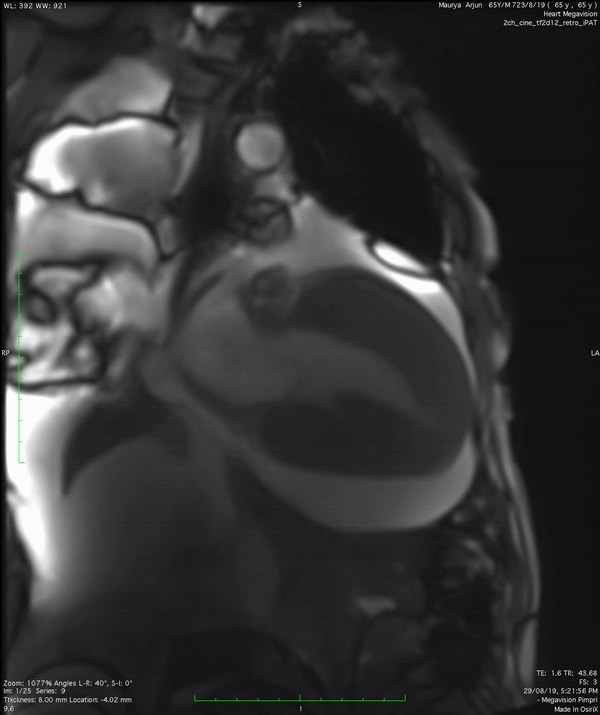 VERTICAL LONG AXIS 2 CHAMBER VIEW
Pleural effusion
Left ventricular hypertrophy
Lung collapse
Pericardial effusion
[Speaker Notes: Vertical long axis 2 chamber view , shows left ventricular hypertrophy, gross pericardial effusion, pleural effusion with collapse and mild global hypokinesia]
4 CHAMBER HORIXONTAL AXIS VIEW
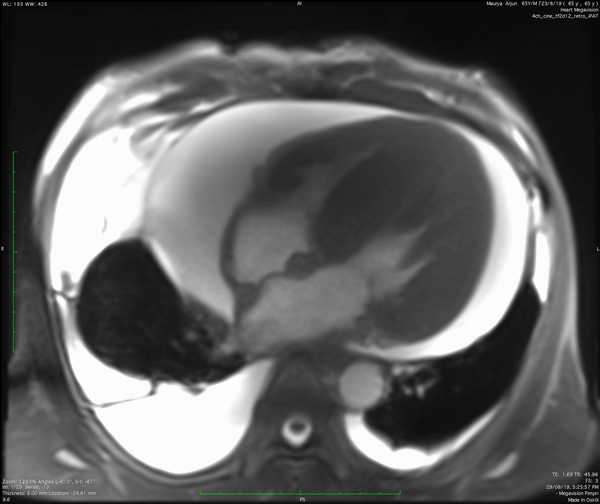 Interventricular septal hypertrophy
Right ventricular hypertrophy
Left ventricular hypertrophy
Pericardial effusion
[Speaker Notes: 4 chamber horizontal axis view

Normal anatomical position, moderate cardiomegaly seen with asymmetric gross left ventricular hypertrophy
Gross thickening of the myocardium seen with septum measures 30mm, left ventricle 31mm and right ventricular thickness 16mm
Gross pericardial effusion seen 
Moderate right side and mild left side pleural effusion]
SHORT AXIS HORIZONTAL 2 CHAMBER VIEW
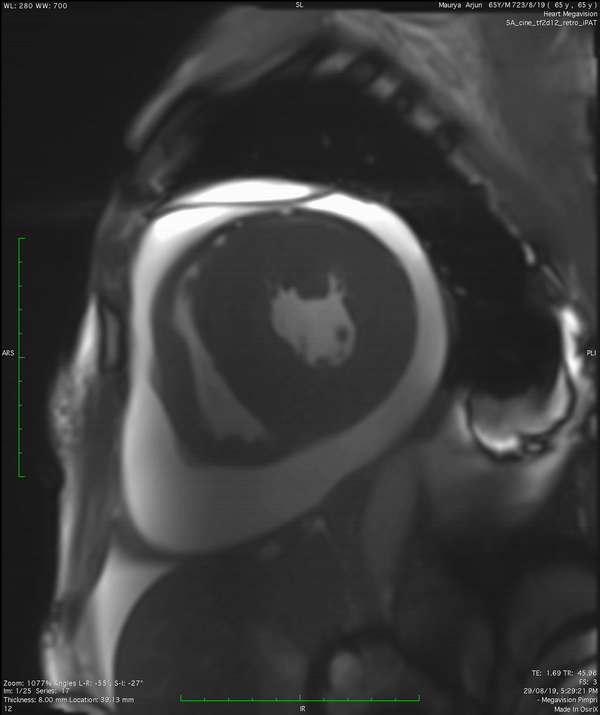 31 mm
Left ventricular hypertrophy
Right ventricular hypertrophy
16 mm
[Speaker Notes: Short axis horizontal 2chamber view
Gross asymmetric circumferential left ventricle hypertrophy, mild right ventricular hypertrophy and mild global hypokinesia]
TRUE 4 CHAMBER VIEW
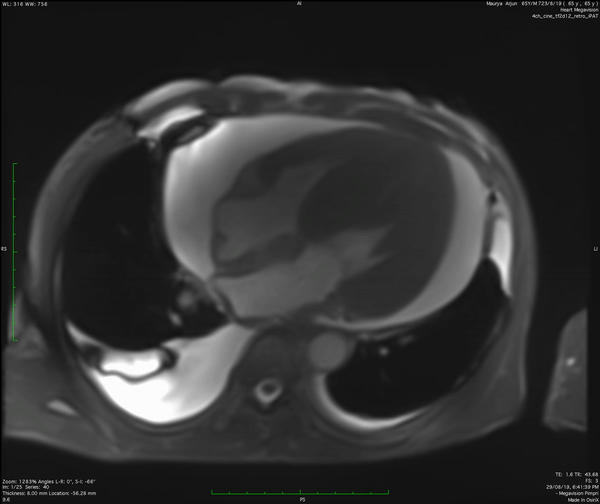 Mild global hypokinesia
TR
MR
[Speaker Notes: True 4 chamber

Right and left ventricle wall motion analysis shows mild global hypokinesia.
Mild regurgitaion of tr and mr

There is obliteration of basal cavity , mid cavity and apical cavity seen during systole due to myocardial hypertrophy.]
RVOT
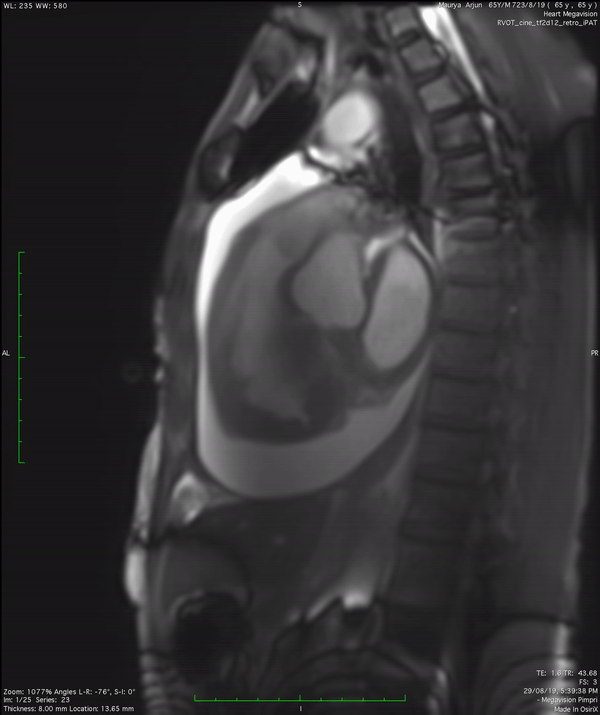 Pulmonary artery
31 mm
Left atrial dilatation
Right ventricular hypertrophy
[Speaker Notes: rvot

Pericardial effusion , Mild hypertrophy of the right ventricle, pulmonary artery dilated 31mm in caliber]
1st PASS DYNAMIC CONTRAST
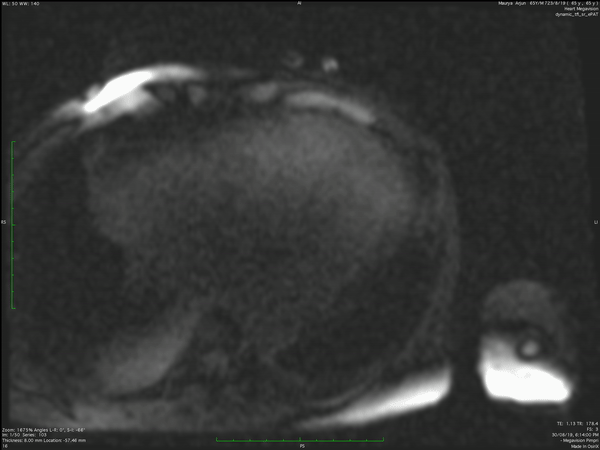 No filling defect within cardiac chambers
[Speaker Notes: 4 chamber  1st pass  dynamic contrast sequence shows no filling defect within cardiac chambers]
STIR sequence
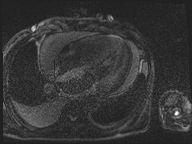 Subendocardial edema
Edema
[Speaker Notes: STIR
Subendocardial edema]
CONTRAST LOCALISER PSIR SEQUENCE
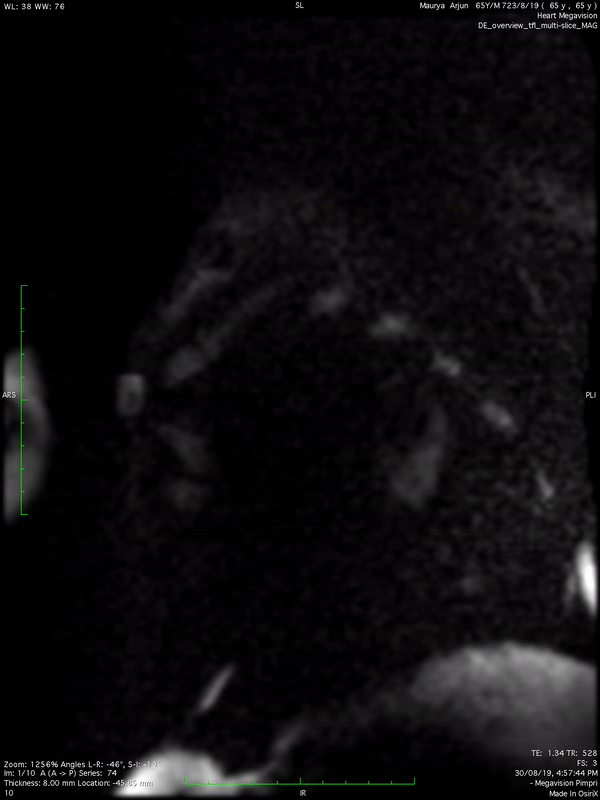 Nulling of myocardial signals
[Speaker Notes: Contrast localiser PSIR seq
Specific 
Nulling of myocardial signals]
PHASE SEQUENCE
MAG SEQUENCE
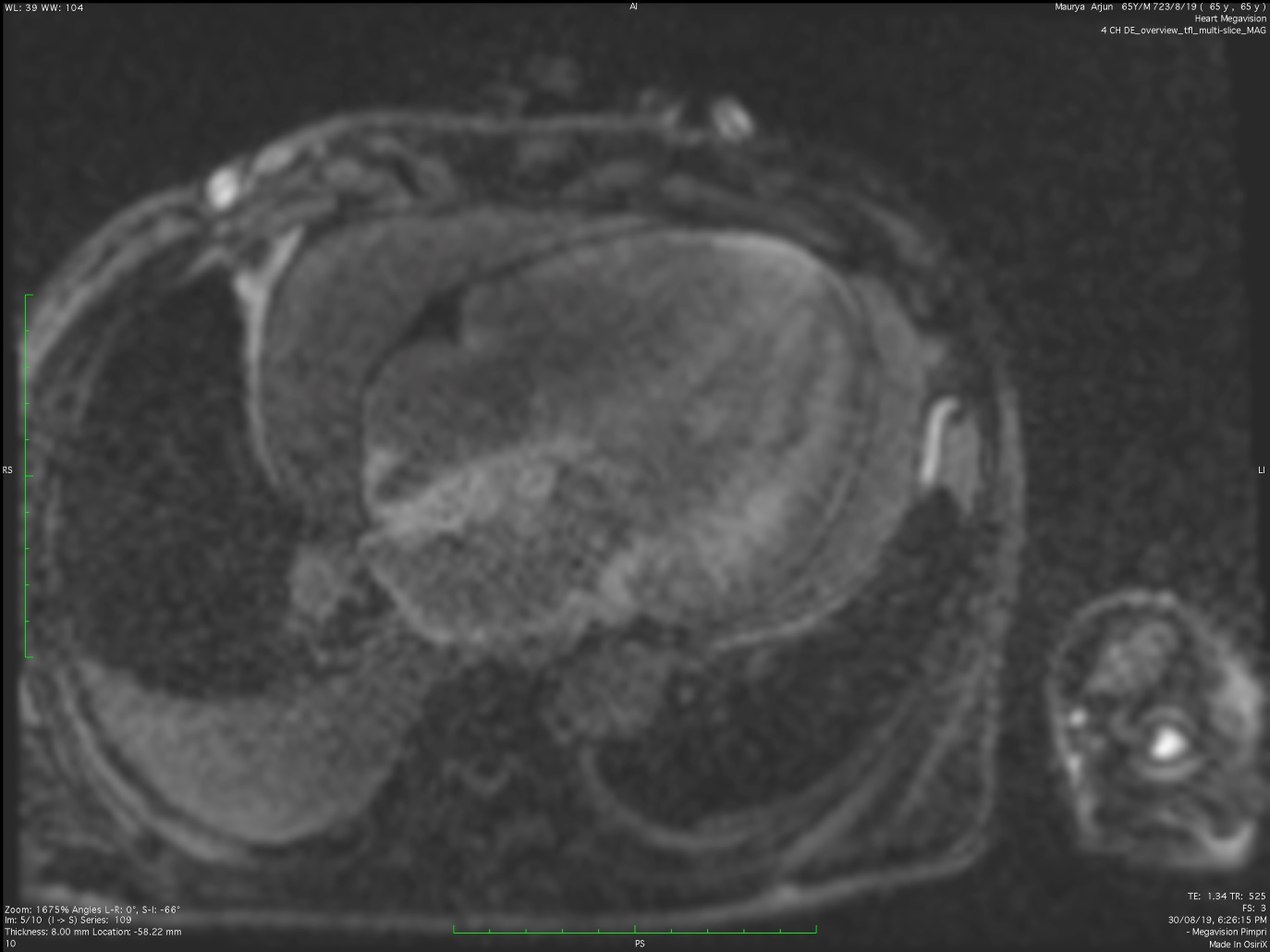 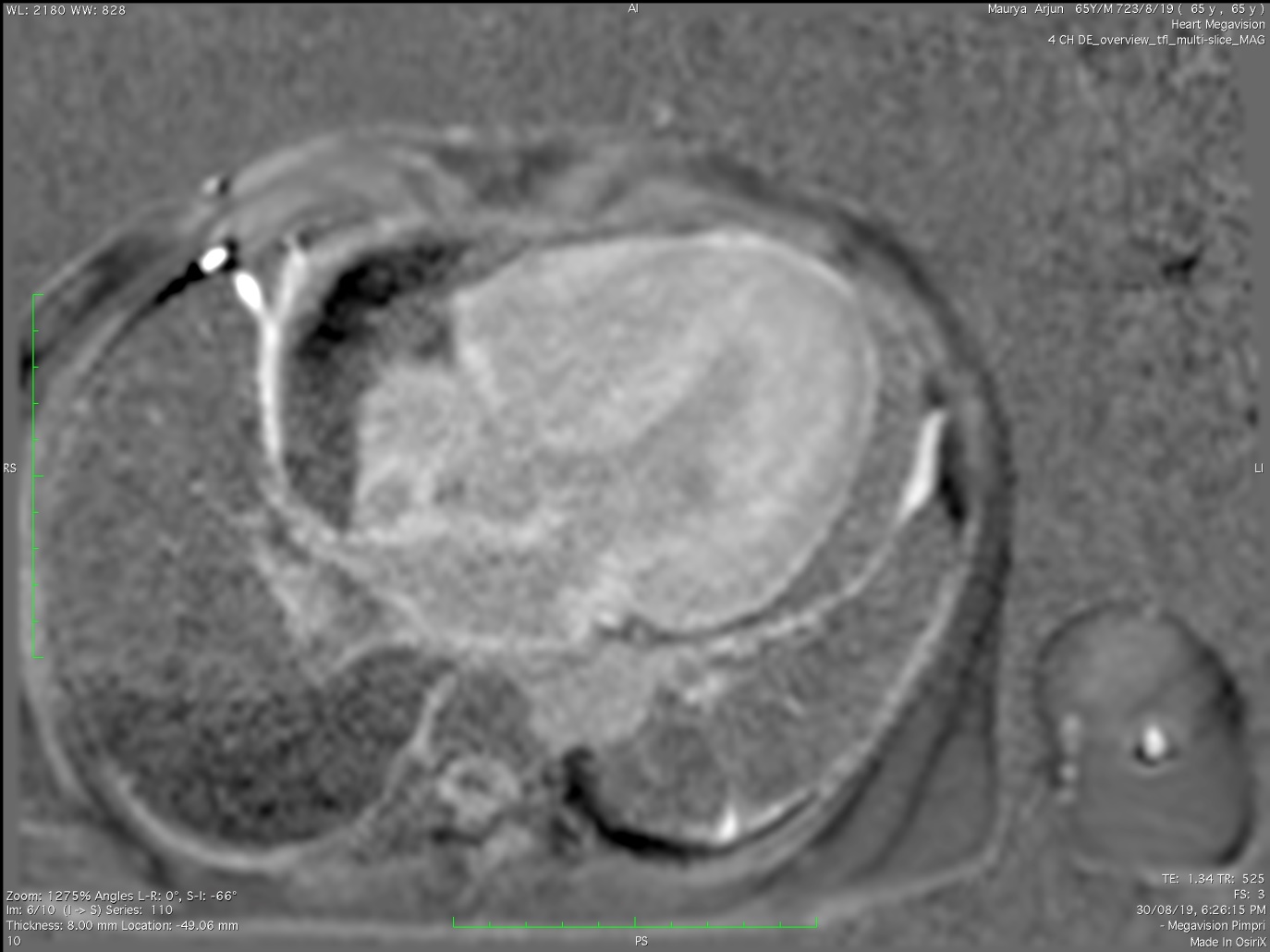 Arrows represent - abnormal diffuse subendocardial as well as mid myocardium  delayed gadolinium enhancement seen  in all the chambers.
[Speaker Notes: Delayed imaging – enhancement analysis : on the right side MAG sequence, Left side Phase sequence IR there is an abnormal diffuse subendocardial as well as mid myocardium  delayed gadolinium enhancement seen  in all the chambers.]
SUMMARY
Cardiomegaly with asymmetric hypertrophy of left ventricle involving interventricular septum as well as left ventricle walls from basal cavity to apex

Thickening of inter-atrial septum with mild enlargement of both atria.

Mild global hypokinesia.

Mild mitral and tricuspid regurgitation.

No intracardiac clot/filling defect
Diffuse inhomogenous subendocardial delayed gadolinium enhancement seen in myocardium.

Pericardial effusion with bilateral pleural effusion.

Changes of pulmonary hypertension.


Features represent:  Infiltrative cardiomyopathy .
The Differentials-
Cardiac Sarcoidosis-
Myocarditis-
Cardiac Interstitial fibrosis-
Ischemic CM
Cardiac Amyloidosis-
Supepicardial/mid-myocrdial enhancement, predominantly involving lateral wall
Subendocardial or transmural enhancement.
(Inf wall RCA territory )
Diffuse-subendocardial delayed enhancement
Focal, Typically mid-wall and/or epicardial enhancement, sparing subendocardium
Longitudinal striae of mid wall enhancement
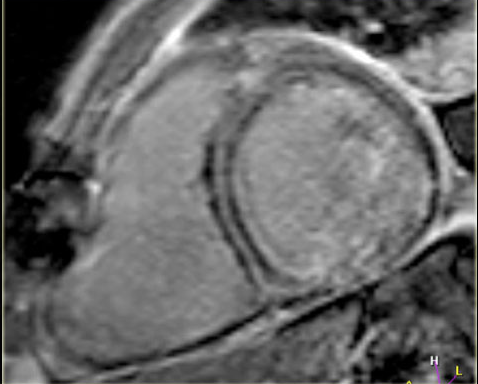 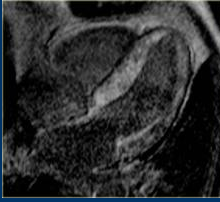 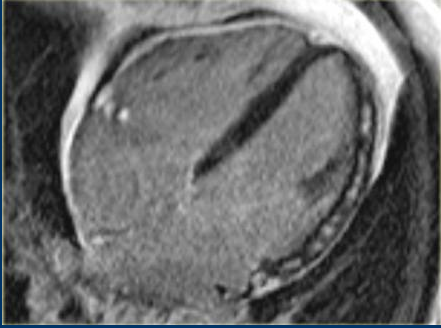 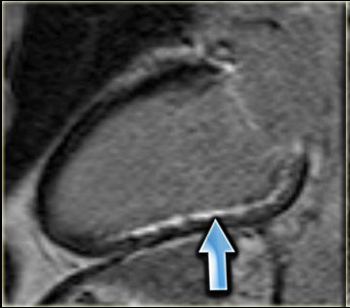 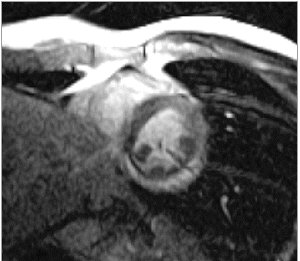 Conclusion
CMR shows  early nulling of myocardium before blood pool in PSIR sequence with global sub-endocardial delayed gadolinium enhancement, 
 Cardiac Amyloidosis.
In retrospective follow up, the patient was found to be 
A biopsy proven case of Renal amyloidosis.
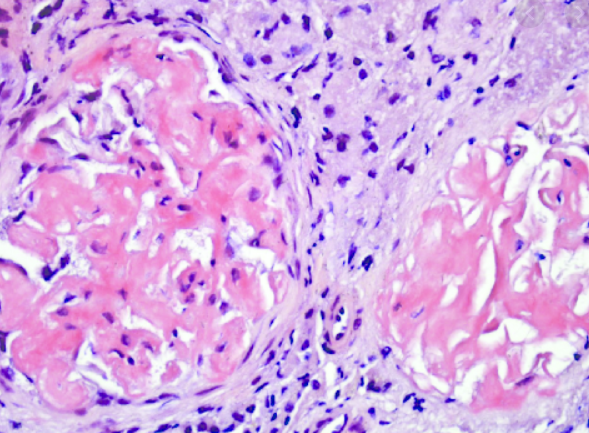 Representative image
Cardiac amyloidosis
Significant source of morbidity with systemic amyloidosis.

Most common cause of restrictive cardiomyopathy.

Pathology : Extra-cellular deposition of insoluble fibrillar proteinaceous material.

AL and ATTR are two types of amyloidosis typically associated with the heart.

The gold standard for diagnosis of cardiac amyloid is considered to be cardiac biopsy.

Cardiac FDG positron emission tomography (PET)
WHY CARDIAC MR ?
MRI is the modality of choice for evaluating cardiac amyloidosis.

Non invasive.

No exposure to radiation. ( FDG PET)


Meta-analysis of GE–CMR showed that the diagnostic accuracy sensitivity of 90% and specificity of 92 % for cardiac amyloidosis


MRI has proven valuable in diagnosing a broad range of conditions, especially those involving the heart muscle( cardiomyopathy), cardiovascular anatomical anomalies (e.g. congenital heart defects), functional abnormalities (e.g. valve failure), tumors, and conditions related to coronary artery disease
References
1. Rapezzi C, Lorenzini M, Longhi S, Milandri A, Gagliardi C, Bartolomei I, Salvi F, Maurer MS. Cardiac amyloidosis: the great pretender. Heart Fail Rev. 2015;20:117–24. doi: 10.1007/s10741-015-9480-0. [PubMed] [CrossRef] [Google Scholar]

2. Sipe JD, Benson MD, Buxbaum JN, Ikeda S, Merlini G, Saraiva MJ, Westermark P. Amyloid fibril protein nomenclature: 2012 recommendations from the Nomenclature Committee of the International Society of Amyloidosis. Amyloid. 2012;19:167–70. doi: 10.3109/13506129.2012.734345. [PubMed] [CrossRef] [Google Scholar]

3. Gertz MA, Dispenzieri A, Sher T. Pathophysiology and treatment of cardiac amyloidosis. Nat Rev Cardiol. 2015;12:91–102. doi: 10.1038/nrcardio.2014.165. [PubMed] [CrossRef] [Google Scholar]

4. Mohty D, Damy T, Cosnay P, Echahidi N, Casset-Senon D, Virot P, Jaccard A. Cardiac amyloidosis. Updates in diagnosis and management. Arch Cardiovasc Dis. 2013;106:528–40. doi: 10.1016/j.acvd.2013.06.051. [PubMed] [CrossRef] [Google Scholar]
Thank You !!!
Biliary Stenting PTBD
TIPS
Targeted cancer treatment (TACE)
Dialysis Access & AVF Salvage
Varicose veins
Lower Limb Angioplasty
Interventional Radiology
We treat many conditions ...
Fibroids & PPH
Here are just a few
Brain Aneurysms & AVMS
Aortic aneurysms
Internal Bleeding
Acute Stroke
Thrombolysis Arterial & Venous
Vascular  
malformations
RFA  Ablation